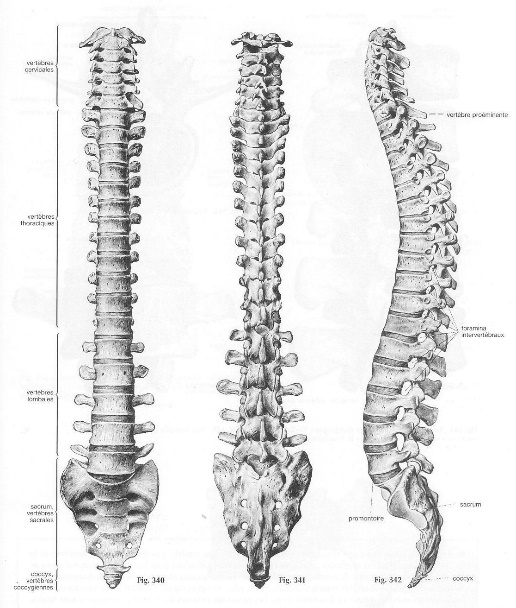 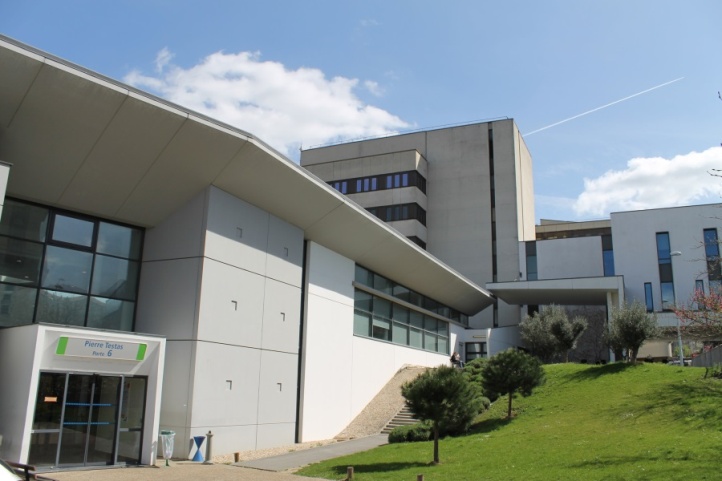 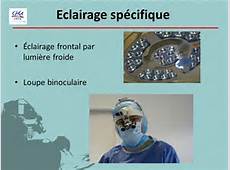 La chirurgie du rachis en ambulatoire
V. Molina , C. Court ,Ch. Bouthors
Service d’orthopédie
UCA
Hôpital Bicêtre
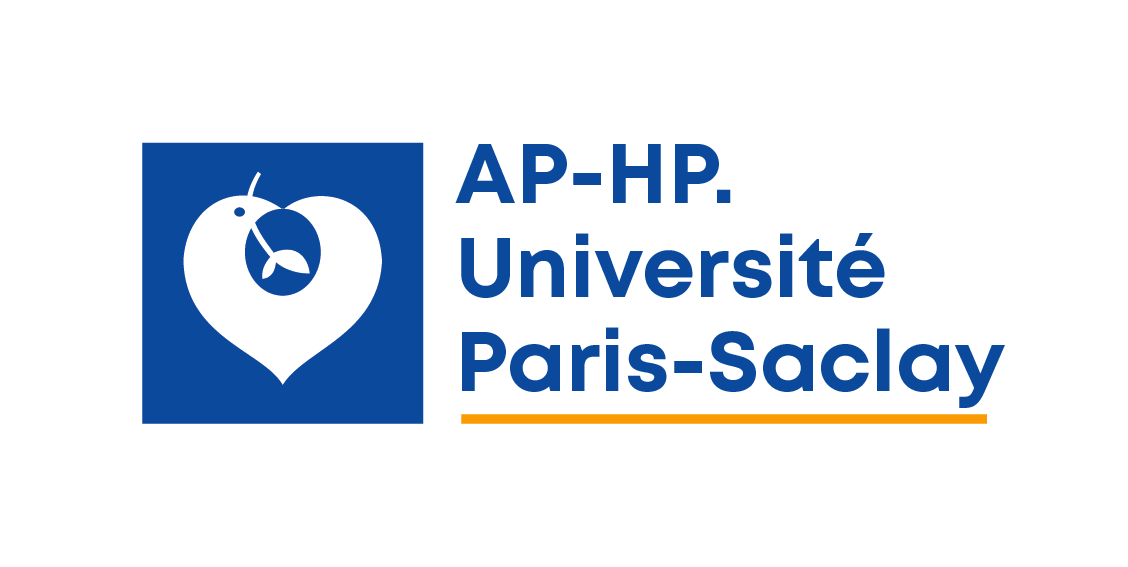 Webinaire – 21/01/2021 – 17h30 – 19h30
Les chirurgies majeures en ambulatoire
Barrières à la chirurgie du rachis en ambulatoire
Psychologiques : patients-famille
Chirurgie anxiogène 
Peur de la douleur
Peur des complications neurologiques « paralysie »
Habitude d’un certain « confort » avec la santé
Chirurgien 
Crainte du chirurgien « de ne pas surveiller son patient »
Risque Médico-légal : hémato rachis
Médecin traitant et personnel paramédical
Mais techniques mini invasives et organisation la rende possible
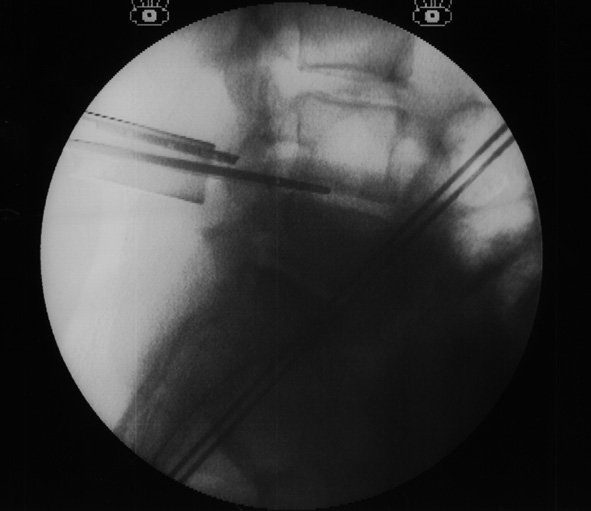 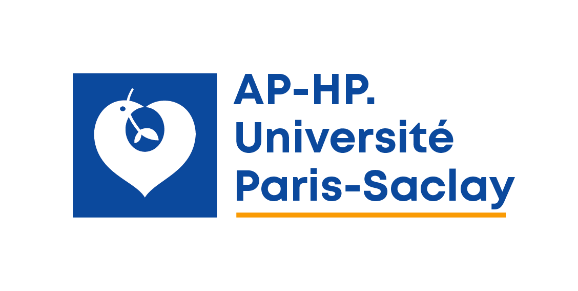 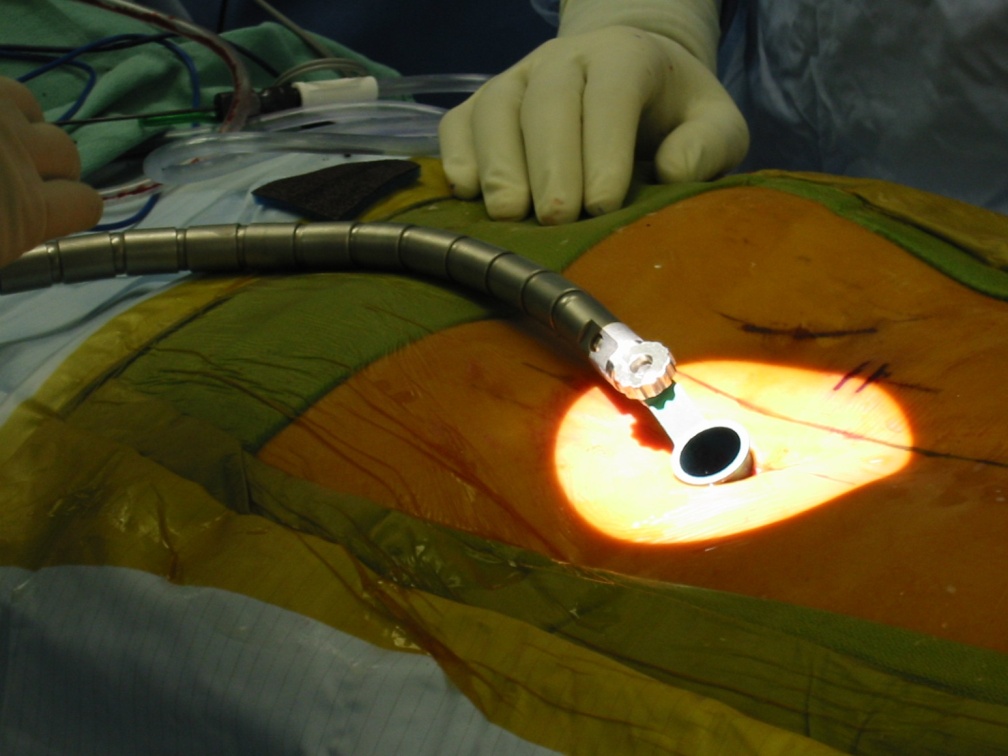 Les chirurgies majeures en ambulatoire
Premières hernies discales en ambulatoire
USA en 1985
Discectomie isolée en ambulatoire (4 états) : 
4% en 1994
26% en 2000
mais attention 23h d’hospitalisation

Aucune complication liée au caractère ambulatoire.

Diminution du taux de  complications par rapport à hospitalisation traditionnelle 1
3.5% vs. 6.5%, P < 0. 0001 ; 
FDR : Age, diabète, durée opératoire
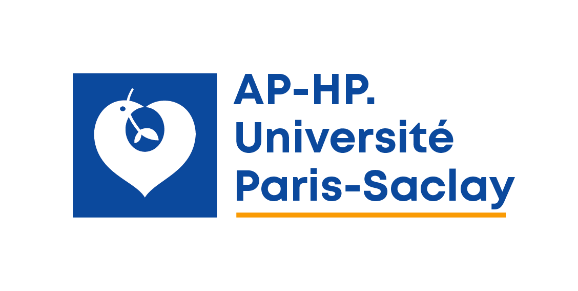 Outpatient surgery reduces short-term complications in lumbar discectomy: an analysis 
of 4310 patients from the ACS-NSQIP database,  Pugely AJ, Spine 2013
Quelle chirurgie du rachis?
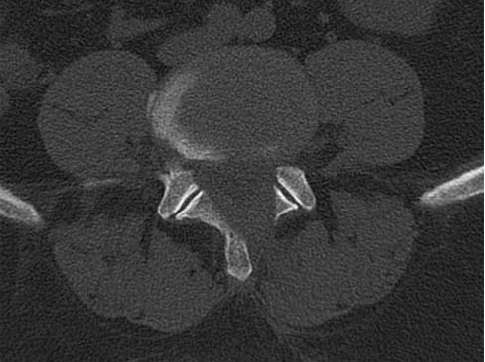 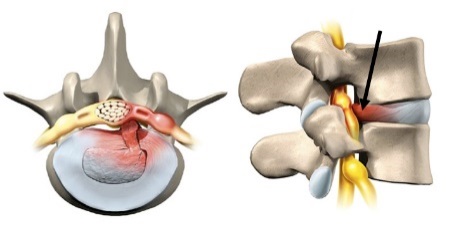 Hernie Discale lombaire
Décompression lombaire sans ostéosynthèse, ni arthrodèse
Expansion vertébrale, cimentoplastie
Ablation  de matériel


Chirurgie cervicale voie antérieure (arthrodèse, prothèse discale)
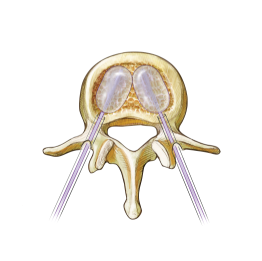 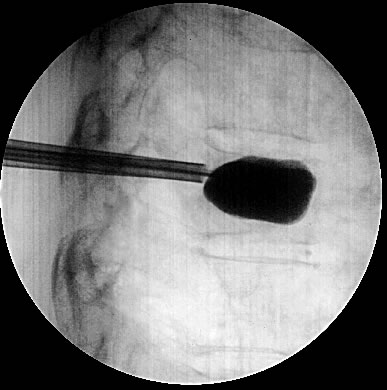 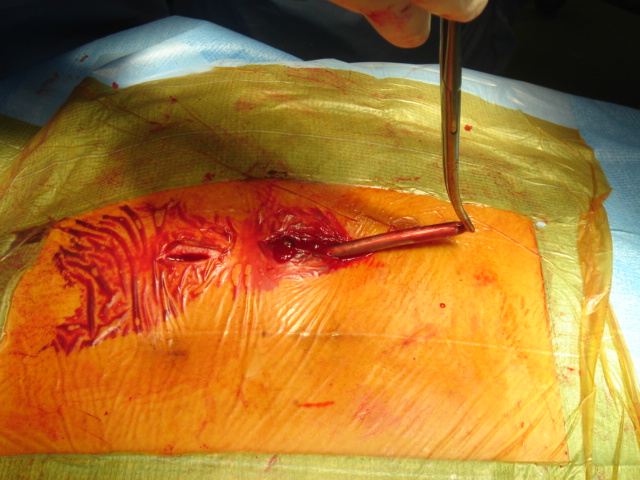 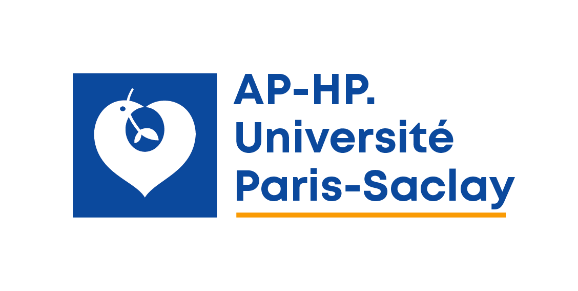 Les chirurgies majeures en ambulatoire
La discectomie en ambulatoire pour HD lombaire
30 000 interventions en France par an

Hernie discale lombaire
 En 2013 : 44 hernies discales 
 3,2% en 2016
 4,6% en 2017

Sujet jeune bonne santé :
35 à 49 ans 
Motivation : dans la Vie active, entourage familial
Rarement socialement isolé
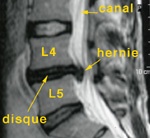 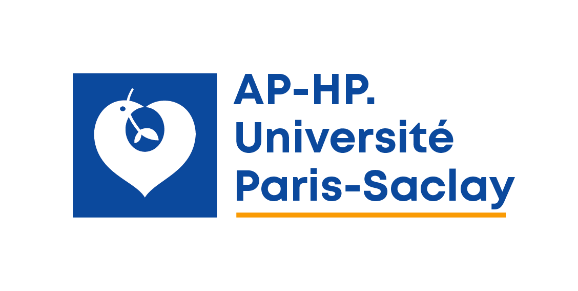 Les chirurgies majeures en ambulatoire
Chirurgie du rachis en ambulatoire Mode d’emploi…..
Avant de commencer :

Technique chirurgicale maitrisée
Environnement favorable au développement de la chirurgie ambulatoire
« Parcours patient »réfléchi et  écrit
Bien sélectionner les patients pour débuter 
En fonction des structures, formation du personnel nécessaire
Ne pas décider seul d’innover en ambulatoire !!
Frein en CHU ( changement régulier de jeunes chirurgiens !)
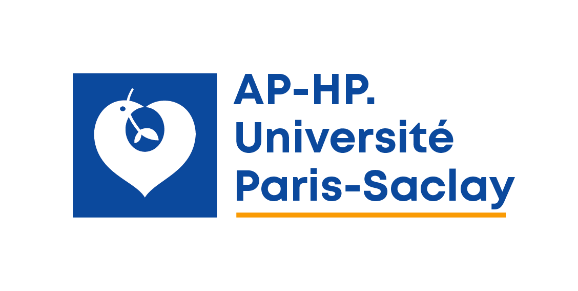 Les chirurgies majeures en ambulatoire
Expérience à l’UCA de l’hôpital Bicêtre
2014 : appel à projet ARS
Technique mini invasive maitrisée par un chirurgien sénior

UCA Bicêtre : 
unité satellite 
 7 spécialités  chirurgicales
Personnel dédié
Jamais de chirurgie du rachis
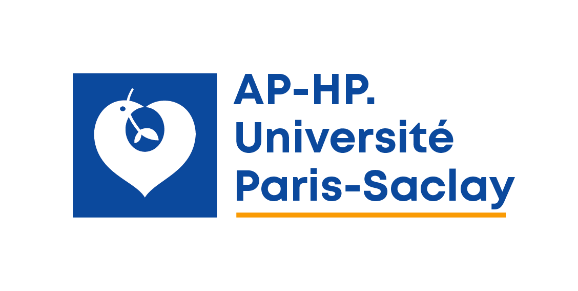 Les chirurgies majeures en ambulatoire
Point de départ :la consultation de chirurgie
Ce qui ne change pas
Ce qui change
Explications des risques et bénéfices
Vérifier éligibilité à la chirurgie ambulatoire
Explications sur la gestion de la douleur post opératoire
Remise des ordonnances d’antalgiques pour le post opératoire
Antalgiques : Paracétamol, AINS, Nefopam(acupan) et morphine
 ( Sévrédol)
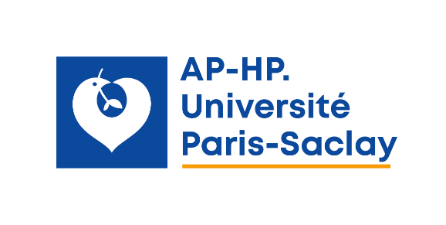 Les chirurgies majeures en ambulatoire
Point de départ :la consultation de chirurgie
Ce qui ne change pas
Ce qui change
Programmer la date d’intervention
Demander au patient de prendre un RDV d’anesthésie
Ordonnance d’anticoagulant et pansements post opératoires
RDV avec kiné en pré opératoire
Anticipation RDV IDE à domicile des J1
Anticipation RDV kiné  à domicile des J1
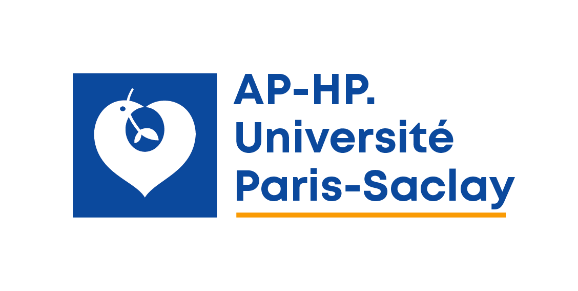 Les chirurgies majeures en ambulatoire
Consultation de kinésithérapie pré opératoire
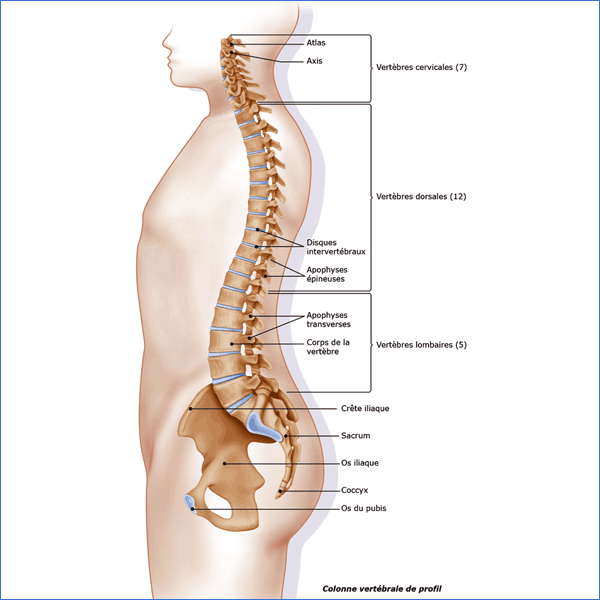 Explication avec schémas sur la hernie discale
Apprentissage du lever post opératoire
Consignes pour les suites post opératoires
Postures autorisées, non conseillées …
Réponses aux éventuelles questions du futur opéré
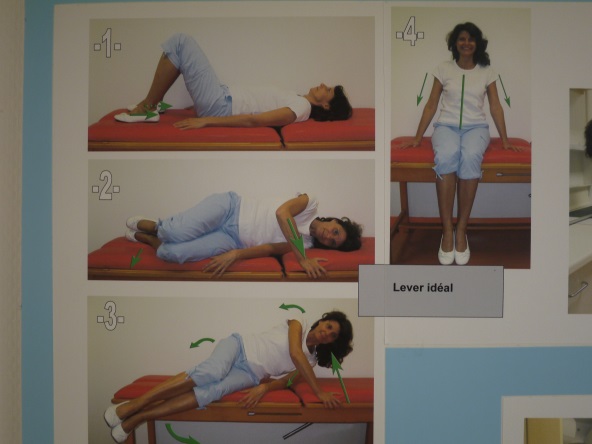 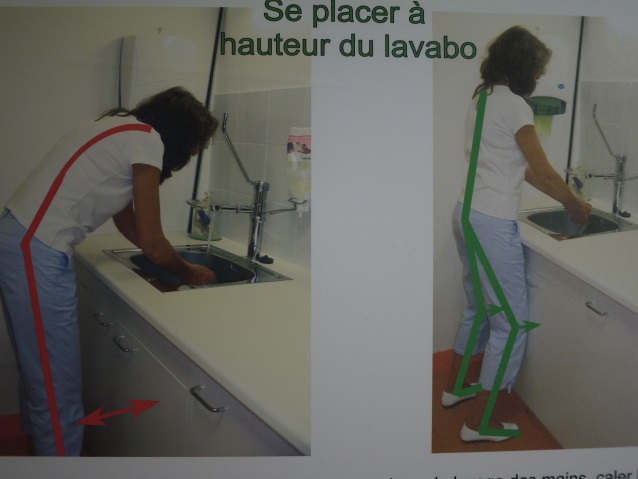 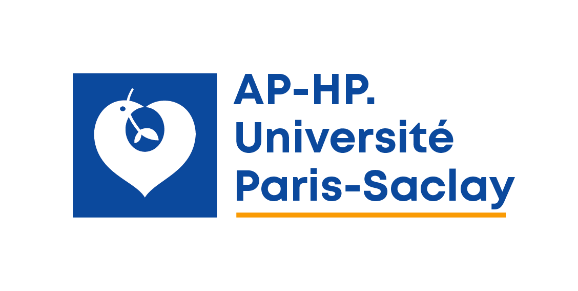 Les chirurgies majeures en ambulatoire
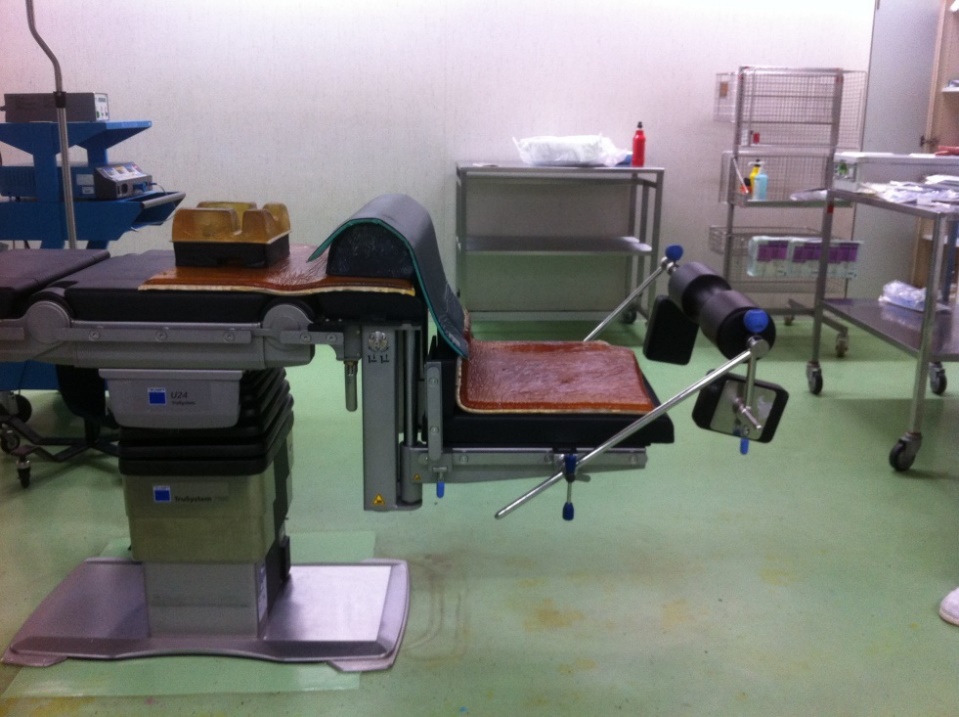 Formation du personnel
Formation théorique :
IDE de l’accueil
Bloc
Surveillance post opératoire
Consignes de sorties
Appel à J1
Formation pratique :
Installation en genu pectoral ( AS et IBODE)
Premier lever ( AS et IDE)
Formation indispensable, proche de la première intervention
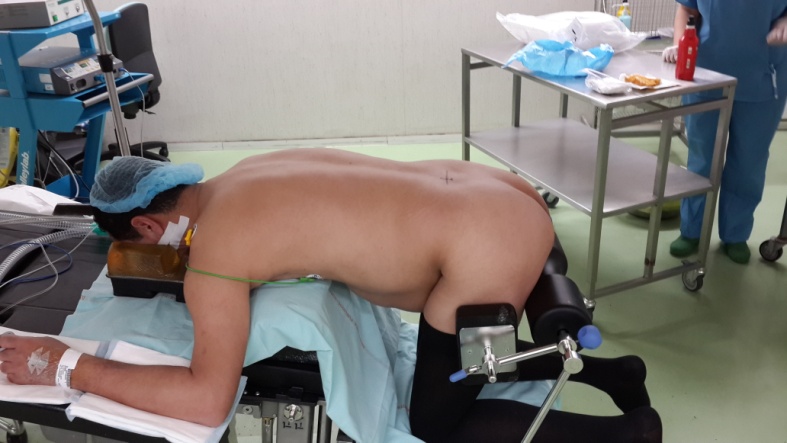 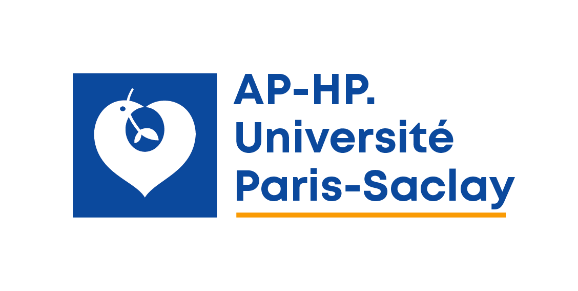 Les chirurgies majeures en ambulatoire
Premiers résultats : 20 premiers patients
20 patients opérés 
Moyenne d’âge : 40 ans ( 22/69 ans)
1 échec (Malaise vagal à la sortie)
Patients rappelés à J1 et à distance (1 mois) :
Ravis
EVA : 2
Séance kiné pré op nécessaire et suffisante
Kiné post opératoire important
Recommanderaient à un proche 19/20
                              Première évaluation indispensable
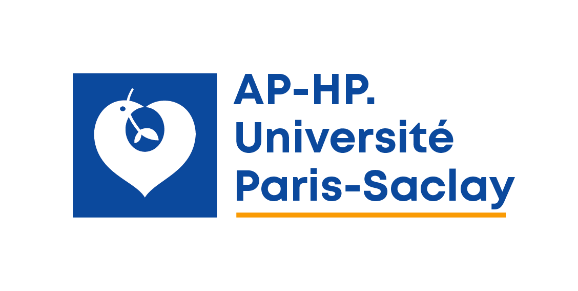 Série du Pr Court
77 patients 

43 femmes (55,8 %), 34 hommes (44,2 %)

Age moyen 48,3 ans

Score ASA : 1 et 2

Nombre de niveaux : 
1 chez 74 patients (96,1%)
2 chez 3 patients (3,9%)
Associé à recalibrage 6 fois
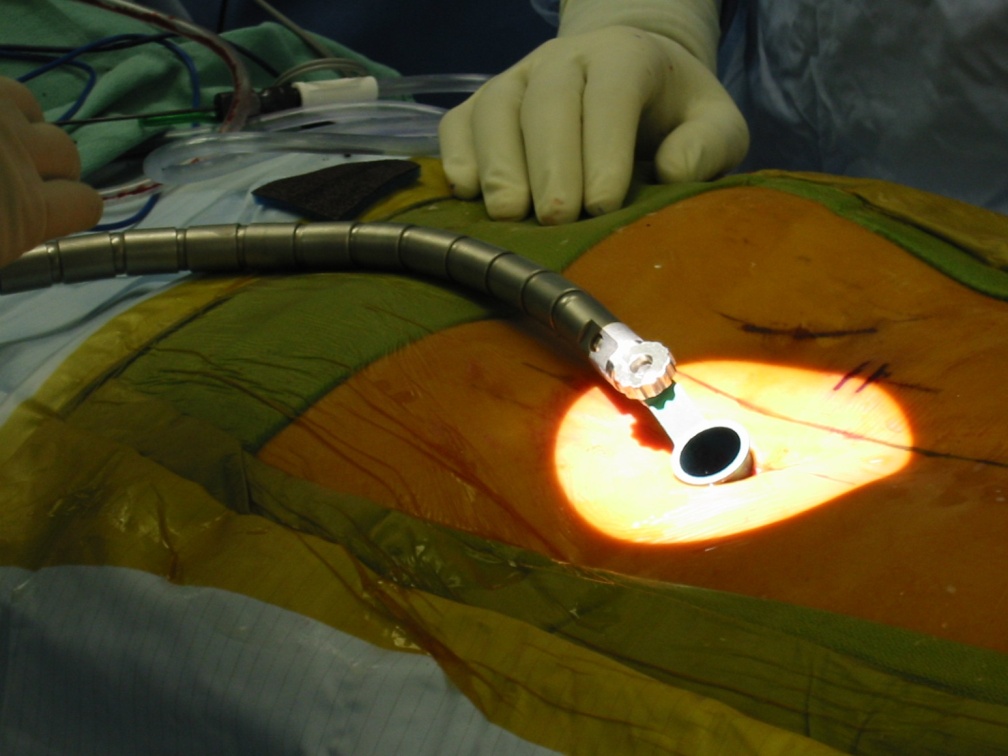 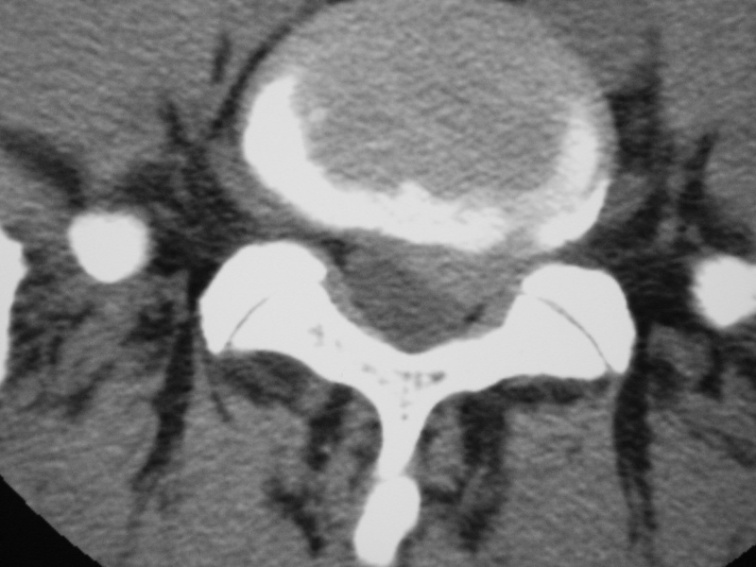 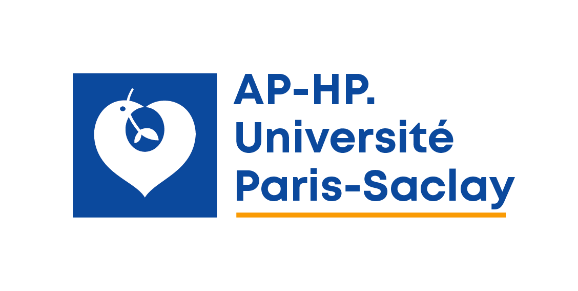 Les chirurgies majeures en ambulatoire
Résultats
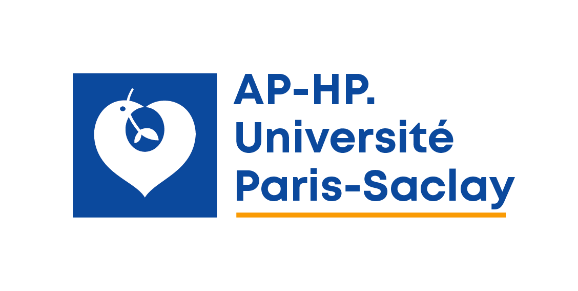 Les chirurgies majeures en ambulatoire
Appel à J1 post-opératoire
Consultation aux urgences ou appel d’un médecin : aucun 

EVA lombaire moyenne : 2,6/10 

EVA radiculaire moyenne : 1,9/10 

Satisfaction moyenne : 9,2/10
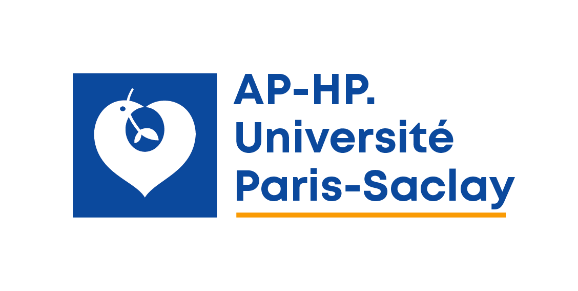 Les chirurgies majeures en ambulatoire
Complications
Brèches durales : 2/77 (1,54%) 
Hospitalisation le soir une nuit : 4/77 (5%) 
2 brèches
1 tachycardie d’étiologie indéterminée
1 malaise vagal
Récidive précoce : 1 syndrome partiel de la queue de cheval à J2, sur fragment migré, reprise
Hématorachis, TVP : aucun 

Récidive herniaire : 
8/77 (6,16%)
Reprise chirurgicale chez 5 patients (3,85%)


Littérature :
Complications 0 à 4,7 % 
Admissions 0 à 6,6 %
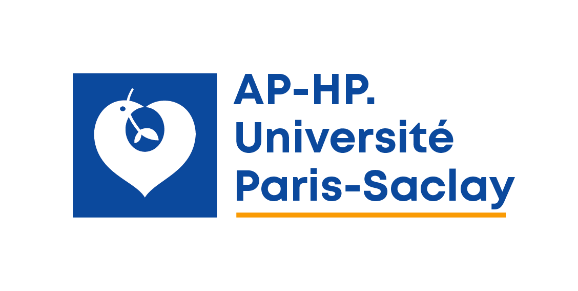 Les chirurgies majeures en ambulatoire
Et le personnel?(AS,IDE,IBODE)
Questionnaire :
Sur 14 réponses ( sur 14 personnes) :
Formation suffisante
Stress avant le début ( 5 AS /6) 
7 impatients avant le début
Toutes sauf 2 se feraient opérer d’une hernie discale en ambulatoire
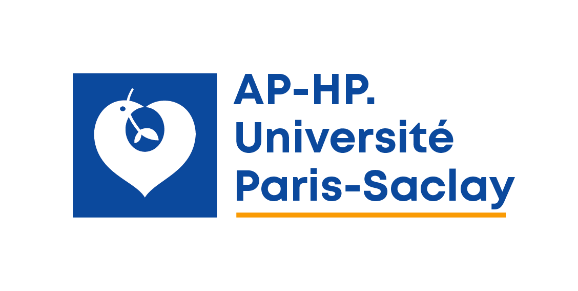 Les chirurgies majeures en ambulatoire
Outpatient anterior cervical discectomy: A French study and literature reviewGennari A, Mazas S, Coudert P, Gille O, Vital JM. OTSR 2018
30 patients, âge moyen 47ans
NCB 1 étage (13 prothèses, 17 arthrodèses)
Surveillance 10 H 10
Hématome compressif 0,2 % pdt la surveillance < 6 H
Un patient hospitalisé déficit moteur (1%)
Deux hospitalisés à J1 pour dysphagie (7%) Satisfaction 9,5/10
Chirurgie possible chez des patients sélectionnés 
Age < 65 ans, 1 niveau, ASA1 ou 2, morphotype cervical habituel
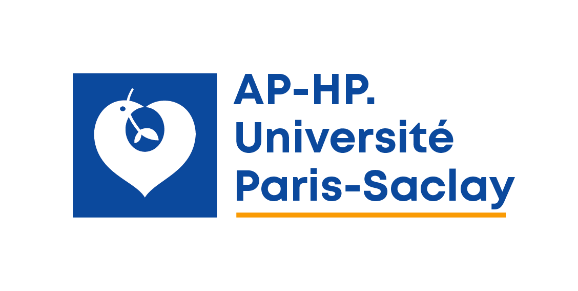 Les chirurgies majeures en ambulatoire
[Speaker Notes: La prise en charge du rachis cervical dans ces conditions reste debattue en raison de la crainte de l’hematome suffocant]
Hématome cervical compressif
Aux Etats Unis : Arthrodèse cervicale – prothèse cervicale : début 1996
Risque hématome cervical compressif 
0,2 à 2,4% < 6 heures
Aucun décès dans la littérature US (Attention 24h!!)
Hématome >20h post opératoire !
Attention : 
Surveillance
Explication
1 nuit d’hospitalisation «  sécurité »
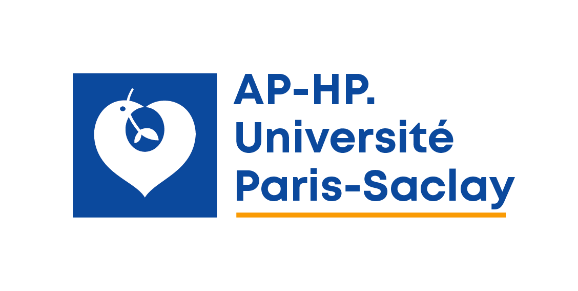 Les chirurgies majeures en ambulatoire
CONCLUSION
Certaines chirurgie du rachis : 
Ambulatoire : oui
Hernie discale lombaire :
chirurgie  parfaitement adaptée
Pour débuter
Augmenter les types de chirurgies 
Chirurgie cervicale antérieure possible
Aller plus loin : Arthrodèse?
1 nuit n’est pas une honte ……
Les chirurgies majeures en ambulatoire